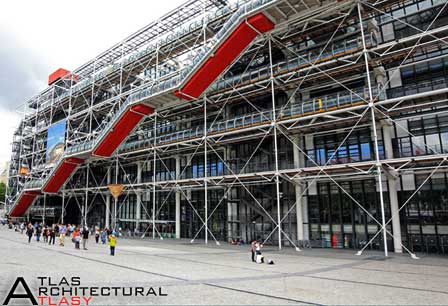 مجموعه فرهنگی ژرژ پمپیدو
اثر رنزو پیانو
Renzo Piano
معرفی مکان پروژه (فرانسه-پاریس):
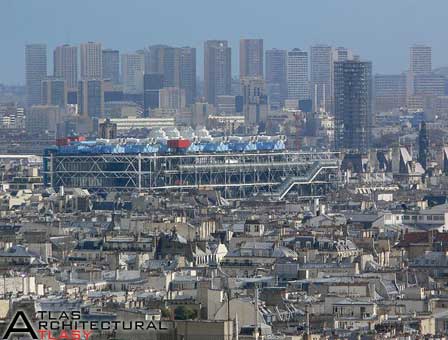 سایت انتخاب شده برای احداث بنا در مرکز شهر پاریس و در یک کیلو متری موزه لوور بود. این سایت شامل مجموعه ای از بلوک های ساختمانی و یک پارکینگ شهری كه در آن طيف وسيعي از فراورده‌هاي فرهنگ يعني كتاب، هنرهاي تجسمي، معماري، موسيقي، سينما، و ابداعات صنعتي در دسترس مردم قرار مي‌گيرد. اين مركز با ساختمان عظيم و امكانات متنوع به يكي از جاذبه‌هاي توريستي بي‌شمار پاريس تبديل شداین بنا در بافت فقیر نشین طراحی شده و طراحیش سبب شد که این محله به یک مکان توریستی تبدیل بشه و تا مقدار خیلی زیادی از جرم و جنایاتی که توی اون محله انجام میکرفت کاسته شد.ه است
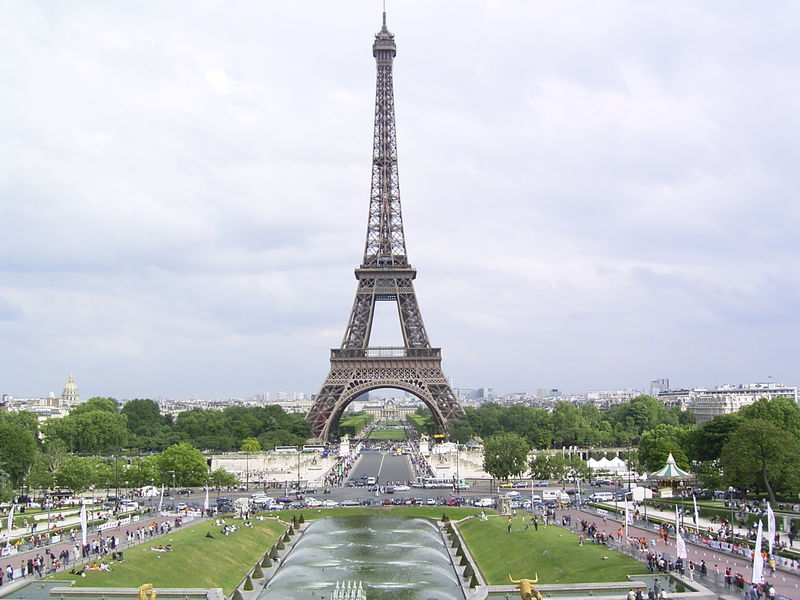 دو ارگان مهم یعنی کتابخانه عمومی مرجع و بنیاد پژوهش و هماهنگی موسیقی و آکوستیک نیز بخشی از این مرکز است. اندیشه ابتدایی بولز در موسسه، گسترش پژوهش در زمینه منابع نوین صوتی، آموزش آزاد و کمک به شکوفایی نسل جوان آهنگساز بود.
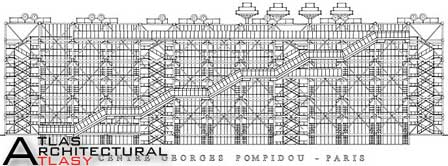 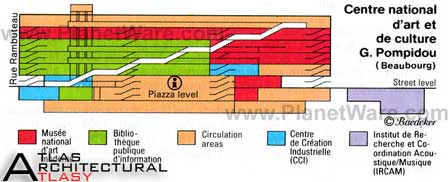 معماری
ویژگی ظاهری مهم این مرکز معماری بی‌همتا و جنجال‌برانگیز ساختمان آن است. این ساختمان را رنزو پیانو و ریچارد راجرز طرح کردند. در این طرح تمام لوله‌کشی‌ها و کانال‌های تهویه‌هوا و سیم‌کشی برق در بیرون ساختمان ودر معرض دید قرار دارد. حتی تیرها و ستون‌های سازه ساختمان نیز همگی دیده می‌شود. منتقدان آن را به انسانی شبیه دانسته‌اند که دل و روده‌اش بیرون از بدن قرار دارد.
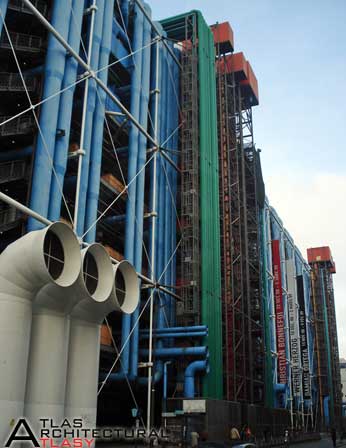 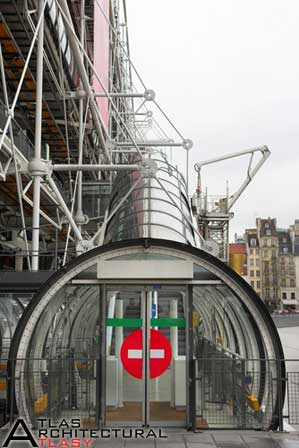 نمونه هایی از نما
بکار گیری تندیس متحرک (به عنوان هنر مدرن)
میدان استراوینسکی در کنار ساختمان این مرکز با مجموعه‌ای از تندیس‌های متحرک در میان و کنار یک استخر آب جلوه دیگری از هنر مدرن را به بازدیدکنندگان عرضه می‌کند.
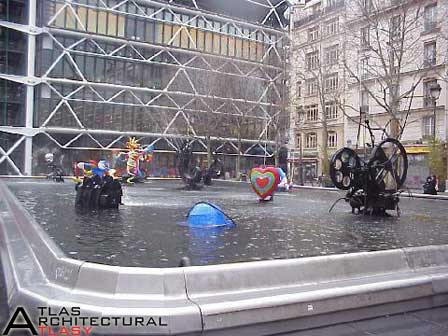 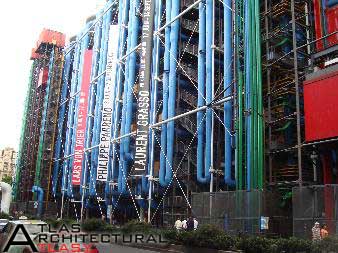 مشخصات ساختمان
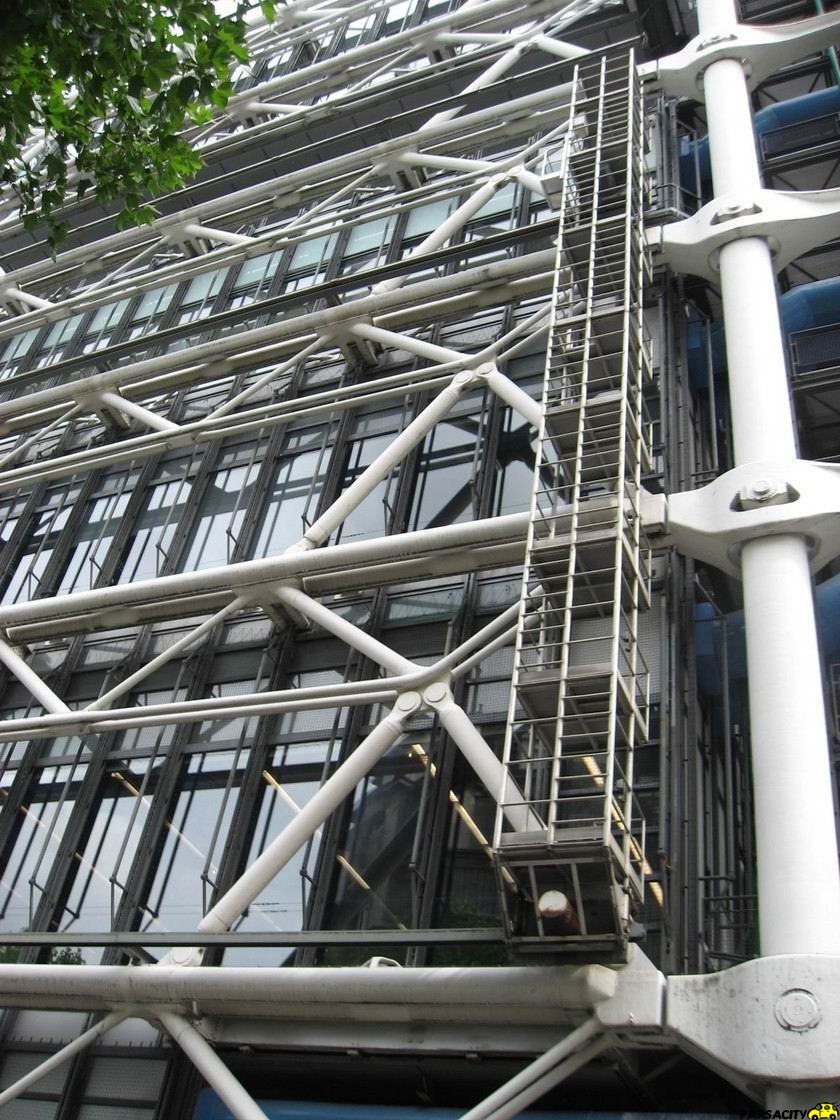 مساحت ۲ هکتارمساحت طبقه ۱۰۳،۳۰۵ مترمربعحجم کارشده ۳۰۰٫۰۰۰ مترمکعببتن آرمه ۵۰،۰۰۰ مترمکعبچارچوب فلزی ۱۵،۰۰۰ تن فولادنما ، شیشه سطوح ۱۱،۰۰۰ مترمربعسطوح مات ۷،۰۰۰ مترمربع
اهداف پروژه:
۱) ایجاد حس پویایی و حرکت 
۲) انعطاف پذیری (سازه/فضای داخلی) 
۳) وضوح و خوانایی اجزای ساختمان(سازه/تأسیسات/دسترسی ها)۴) انعکاس حرکت درون ساختمان در بیرون وبالعکس
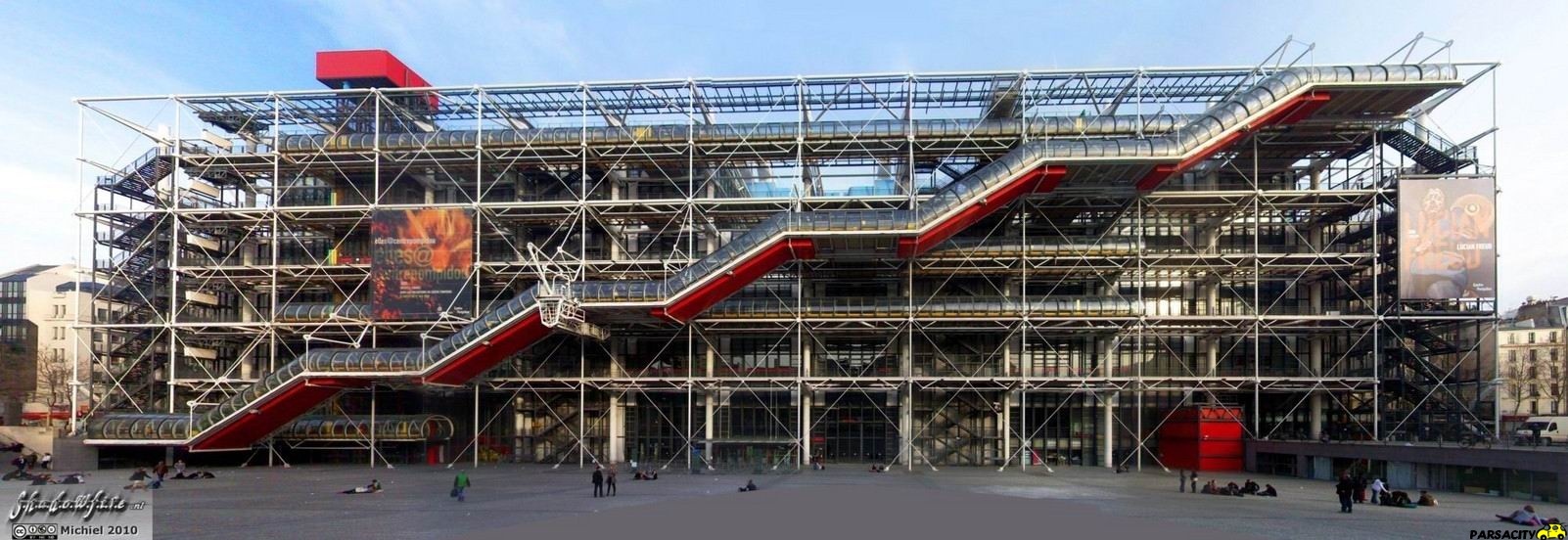 ·  سازه بنا:
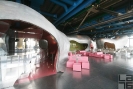 سازه دو طبقه زیر زمین از بتن مسلح است و شش طبقه بالا بر روی دو ردیف ستون های فلزی ۸۰۰ میلیمتری به دهانه بیش از ۴۵ متر قرار گرفته اند . از نکات قابل توجه این بنا استفاده از سازه آن به عنوان تزیینات نما به شکلی مطلوب است.
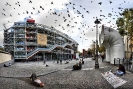 ·   فضاها :
زیرزمین شامل دو طبقه پارکینگ و سالن اپرا است.کتابخانه در سه طبقه پائینی روی زمین قرار دارد که طبقه اول کتابخانه به کتاب های مرجع و لغتنامه اختصاص دارد. در طبقه دوم می توان کتاب هایی با موضوعات فلسفه، مذهب، علوم اجتماعی، حقوق، اقتصاد و علوم پایه پیدا کرد و طبقه سوم به موضوعات هنر، سینما، ورزش، موسیقی و اسناد صوتی، زبان و ادبیات، تاریخ و جغرافی اختصاص دارد.در این بنا از رنگهای ساده و روشن استفاده شده است
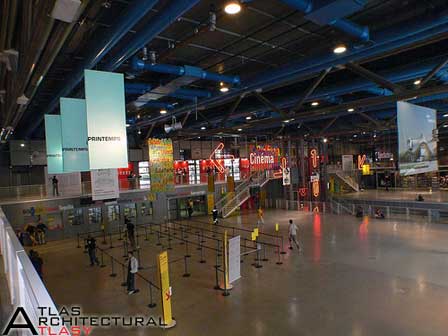 ·   فضای داخلی:
. داخل این مجموعه دیوار وجود ندارد(دیوار به مفهوم دیوار سازه ای و باربر) 
تمام دیواره های موجود قابلیت اینو دارند که جابجا بشوند. همه پارتیشن اند. سقف بلند و دیوارها همه از بالا به سقف نمیرسند .
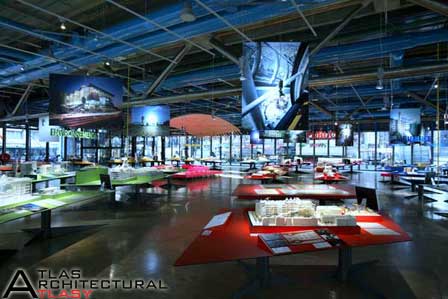 ·   فضای داخلی:
مصالح استفاده شده در اجرای پارتیشن بندی و سقف کاذب این بنا از پانل های گچی است.فرم ها و شیوه های اجرای این سقف ها به صورت نو و متفاوت با آنچه بود که تا آن زمان اجرا می شد.
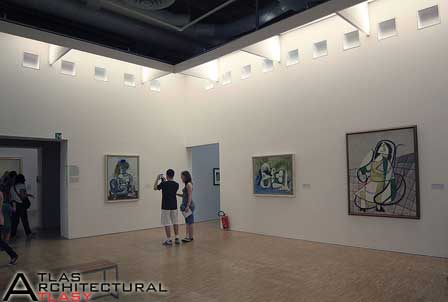 The End